UNIDAD TÉCNICA DE APOYO PRESUPUESTARIO
SENADO DE LA REPÚBLICA DE CHILE
EJECUCIÓN PRESUPUESTARIA DE GASTOS acumulada al mes de abril de 2018Partida 08:MINISTERIO DE ECONOMÍA, FOMENTO Y TURISMO
Valparaíso, junio 2018
Ejecución Presupuestaria de Gastos del Ministerio de Economía, Fomento y Turismo acumulada al mes de abril de 2018
Principales hallazgos
Para el año 2018 la Partida presenta un presupuesto aprobado de $1.323.593 millones, de los cuales un 74,1% se destina a transferencias corrientes y adquisición de activos financieros, con una participación de un 30,8% y 43,2% respectivamente, los que al mes de abril registraron erogaciones del 16,7% y 22,4% respectivamente sobre el presupuesto vigente. 
La ejecución del Ministerio del mes de abril ascendió a $45.004 millones, es decir, un 3,4% respecto de la ley inicial, con un gasto inferior de 2,3 puntos porcentuales al registrado a igual mes del año 2017.  Con ello, la ejecución acumulada al cuarto mes de 2018 ascendió al 21,7%, superior en 8 puntos porcentuales a igual periodo del ejercicio anterior, manteniendo una tasa de ejecución mayor en cada uno de los meses registrados, aunque con una leve contracción en la curva de ejecución. 
Respecto a los aumentos y disminuciones al presupuesto inicial, la Partida presenta al mes de abril un incremento consolidado de $36.781 millones.  Afectando principalmente los subtítulos “adquisición de activos financieros” en $34.426 millones, “prestaciones de seguridad social” en $2.007 millones y “transferencias corrientes” en $683 millones.  Por su parte los subtítulos 21 “gastos en personal” y 22 “bienes y servicios de consumo”, experimentan disminución por un monto de $64 millones y $768 millones respectivamente.
2
Ejecución Presupuestaria de Gastos del Ministerio de Economía, Fomento y Turismo acumulada al mes de abril de 2018
Principales hallazgos
Respecto a la ejecución por Programa, las mayores tasas de ejecución del presupuesto vigente corresponde al  Programa Censo que registra un 51,7%; seguido de INE con un 37,5%.  La menor tasa de 1,7% corresponde al Programa Iniciativa Científica Millenium. Por su parte el Programa CORFO concentra el 65,6% del presupuesto de la Partida y alcanzó a abril una ejecución de 21% del presupuesto aprobado por el Congreso.
A nivel de subtítulo, el mayor gasto se registra en los subtítulo 23 “prestaciones de seguridad social” con una ejecución de 125,5% explicado por la aplicación de la ley de Incentivo al Retiro; seguido del subtítulo 34 “servicio de la deuda” con una ejecución de 106%, destinado al pago de las obligaciones devengadas al 31 de diciembre de 2017 (deuda flotante).
3
Ejecución Presupuestaria de Gastos del Ministerio de Economía, Fomento y Turismo acumulada al mes de abril de 2018
en miles de pesos 2018
4
Fuente: Elaboración propia en base a Informes de ejecución presupuestaria mensual de DIPRES.
Ejecución Presupuestaria de Gastos del Ministerio de Economía, Fomento y Turismo acumulada al mes de abril de 2018
Comportamiento de la Ejecución Presupuestaria de la Partida 2017 - 2018
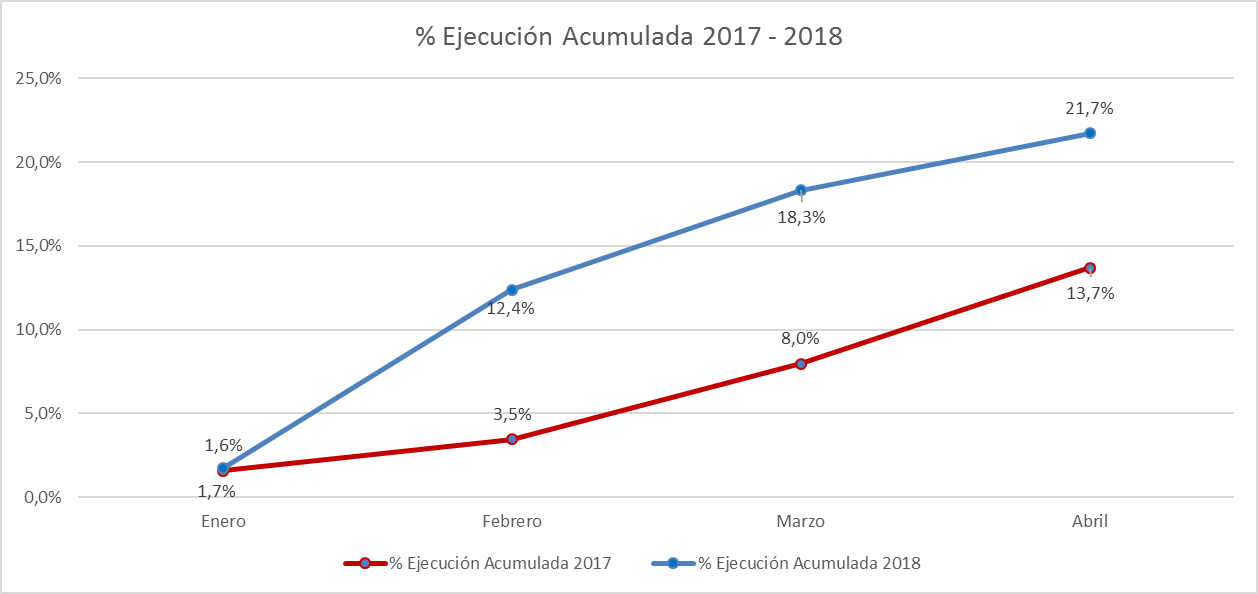 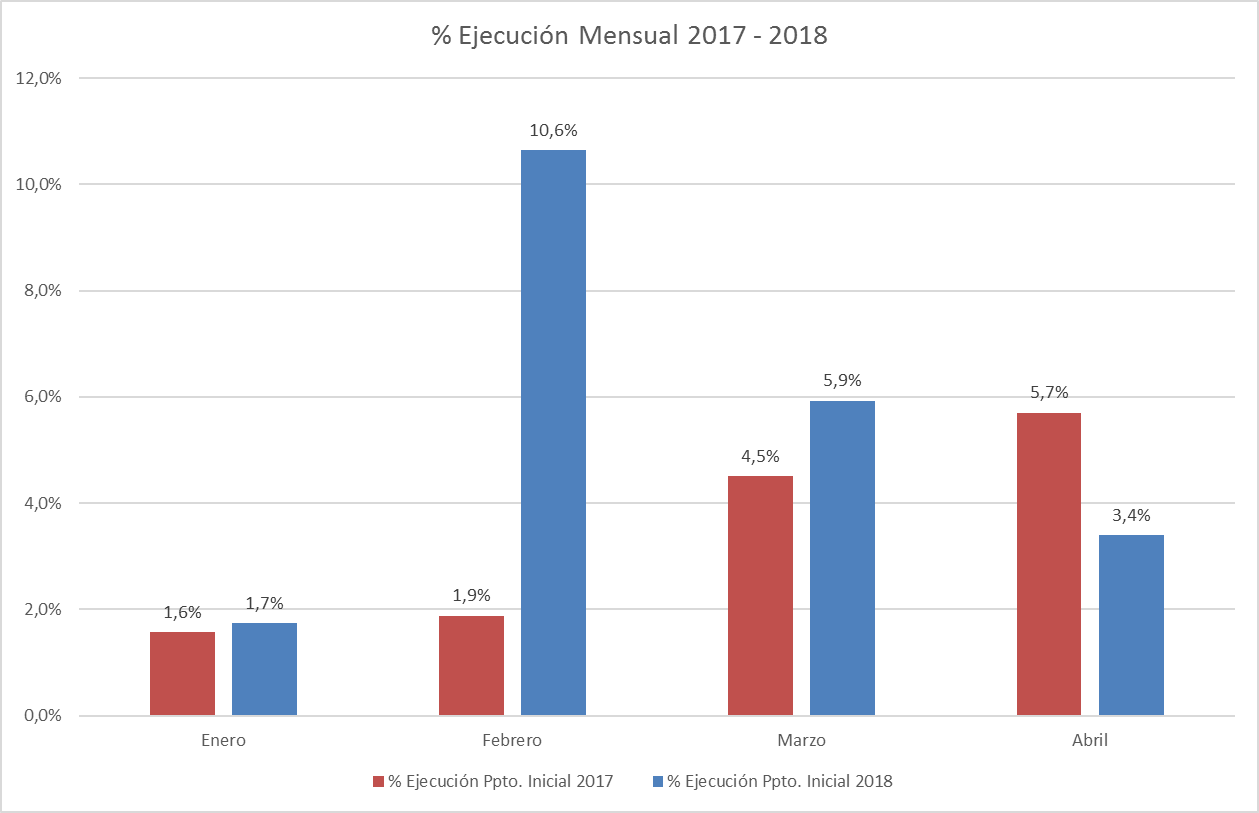 5
Fuente: Elaboración propia en base a Informes de ejecución presupuestaria mensual de DIPRES.
Ejecución Presupuestaria de Gastos Partida 07, Resumen por Capítulosacumulada al mes de abril de 2018
en miles de pesos 2018
Fuente: Elaboración propia en base a Informes de ejecución presupuestaria mensual de DIPRES.
6
Ejecución Presupuestaria de Gastos Partida 07, Capítulo 01, Programa 01:
SUBSECRETARÍA DE ECONOMÍA Y EMPRESAS DE MENOR TAMAÑO
acumulada al mes de abril de 2018
en miles de pesos 2018                                                                                                                     … 1 de 2
Fuente: Elaboración propia en base a Informes de ejecución presupuestaria mensual de DIPRES.
7
Ejecución Presupuestaria de Gastos Partida 07, Capítulo 01, Programa 01:
SUBSECRETARÍA DE ECONOMÍA Y EMPRESAS DE MENOR TAMAÑO
acumulada al mes de abril de 2018
en miles de pesos 2018                                                                                                                     … 2 de 2
Fuente: Elaboración propia en base a Informes de ejecución presupuestaria mensual de DIPRES.
8
Ejecución Presupuestaria de Gastos Partida 07, Capítulo 01, Programa 07: 
PROGRAMA FONDO DE INNOVACIÓN PARA LA COMPETITIVIDAD
acumulada al mes de abril de 2018
en miles de pesos 2018                                                                                                                     … 1 de 2
Fuente: Elaboración propia en base a Informes de ejecución presupuestaria mensual de DIPRES.
9
Ejecución Presupuestaria de Gastos Partida 07, Capítulo 01, Programa 07: 
PROGRAMA FONDO DE INNOVACIÓN PARA LA COMPETITIVIDAD
acumulada al mes de abril de 2018
en miles de pesos 2018                                                                                                                     … 2 de 2
Fuente: Elaboración propia en base a Informes de ejecución presupuestaria mensual de DIPRES.
10
Ejecución Presupuestaria de Gastos Partida 07, Capítulo 01, Programa 08: 
SECRETARÍA EJECUTIVA CONSEJO NACIONAL DE INNOVACIÓN
acumulada al mes de abril de 2018
en miles de pesos 2018
Fuente: Elaboración propia en base a Informes de ejecución presupuestaria mensual de DIPRES.
11
Ejecución Presupuestaria de Gastos Partida 07, Capítulo 01, Programa 11:
PROGRAMA INICIATIVA CIENTÍFICA MILLENIUM
acumulada al mes de abril de 2018
en miles de pesos 2018
Fuente: Elaboración propia en base a Informes de ejecución presupuestaria mensual de DIPRES.
12
Ejecución Presupuestaria de Gastos Partida 07, Capítulo 02:
SERVICIO NACIONAL DEL CONSUMIDOR
acumulada al mes de abril de 2018
en miles de pesos 2018
Fuente: Elaboración propia en base a Informes de ejecución presupuestaria mensual de DIPRES.
13
Ejecución Presupuestaria de Gastos Partida 07, Capítulo 03, Programa 01:
SUBSECRETARÍA DE PESCA Y ACUICULTURA
acumulada al mes de abril de 2018
en miles de pesos 2018
Fuente: Elaboración propia en base a Informes de ejecución presupuestaria mensual de DIPRES.
14
Ejecución Presupuestaria de Gastos Partida 07, Capítulo 03, Programa 02:
FONDO DE ADMINISTRACIÓN PESQUERO
acumulada al mes de abril de 2018
en miles de pesos 2018
Fuente: Elaboración propia en base a Informes de ejecución presupuestaria mensual de DIPRES.
15
Ejecución Presupuestaria de Gastos Partida 07, Capítulo 04:
SERVICIO NACIONAL DE PESCA Y ACUICULTURA
acumulada al mes de abril de 2018
en miles de pesos 2018
Fuente: Elaboración propia en base a Informes de ejecución presupuestaria mensual de DIPRES.
16
Ejecución Presupuestaria de Gastos Partida 07, Capítulo 06:
CORPORACIÓN DE FOMENTO DE LA PRODUCCIÓN
acumulada al mes de abril de 2018
en miles de pesos 2018                                                                                                                     … 1 de 4
Fuente: Elaboración propia en base a Informes de ejecución presupuestaria mensual de DIPRES.
17
Ejecución Presupuestaria de Gastos Partida 07, Capítulo 06:
CORPORACIÓN DE FOMENTO DE LA PRODUCCIÓN
acumulada al mes de abril de 2018
en miles de pesos 2018                                                                                                                     … 2 de 4
Fuente: Elaboración propia en base a Informes de ejecución presupuestaria mensual de DIPRES.
18
Ejecución Presupuestaria de Gastos Partida 07, Capítulo 06:
CORPORACIÓN DE FOMENTO DE LA PRODUCCIÓN
acumulada al mes de abril de 2018
en miles de pesos 2018                                                                                                                     … 3 de 4
Fuente: Elaboración propia en base a Informes de ejecución presupuestaria mensual de DIPRES.
19
Ejecución Presupuestaria de Gastos Partida 07, Capítulo 06:
CORPORACIÓN DE FOMENTO DE LA PRODUCCIÓN
acumulada al mes de abril de 2018
en miles de pesos 2018                                                                                                                     … 4 de 4
Fuente: Elaboración propia en base a Informes de ejecución presupuestaria mensual de DIPRES.
20
Ejecución Presupuestaria de Gastos Partida 07, Capítulo 07, Programa 01:
INSTITUTO NACIONAL DE ESTADÍSTICAS
acumulada al mes de abril de 2018
en miles de pesos 2018                                                                                                                     … 1 de 2
Fuente: Elaboración propia en base a Informes de ejecución presupuestaria mensual de DIPRES.
21
Ejecución Presupuestaria de Gastos Partida 07, Capítulo 07, Programa 01:
INSTITUTO NACIONAL DE ESTADÍSTICAS
acumulada al mes de abril de 2018
en miles de pesos 2018                                                                                                                     … 2 de 2
Fuente: Elaboración propia en base a Informes de ejecución presupuestaria mensual de DIPRES.
22
Ejecución Presupuestaria de Gastos Partida 07, Capítulo 07, Programa 02:
PROGRAMA CENSOS
acumulada al mes de abril de 2018
en miles de pesos 2018
Fuente: Elaboración propia en base a Informes de ejecución presupuestaria mensual de DIPRES.
23
Ejecución Presupuestaria de Gastos Partida 07, Capítulo 08:
FISCALÍA NACIONAL ECONÓMICA
acumulada al mes de abril de 2018
en miles de pesos 2018
Fuente: Elaboración propia en base a Informes de ejecución presupuestaria mensual de DIPRES.
24
Ejecución Presupuestaria de Gastos Partida 07, Capítulo 09, Programa 01:
SERVICIO NACIONAL DE TURISMO
acumulada al mes de abril de 2018
en miles de pesos 2018
Fuente: Elaboración propia en base a Informes de ejecución presupuestaria mensual de DIPRES.
25
Ejecución Presupuestaria de Gastos Partida 07, Capítulo 09, Programa 03:
PROGRAMA DE PROMOCIÓN INTERNACIONAL
acumulada al mes de abril de 2018
en miles de pesos 2018
Fuente: Elaboración propia en base a Informes de ejecución presupuestaria mensual de DIPRES.
26
Ejecución Presupuestaria de Gastos Partida 07, Capítulo 16:
SERVICIO DE COOPERACIÓN TÉCNICA
acumulada al mes de abril de 2018
en miles de pesos 2018
Fuente: Elaboración propia en base a Informes de ejecución presupuestaria mensual de DIPRES.
27
Ejecución Presupuestaria de Gastos Partida 07, Capítulo 19:
COMITÉ INNOVA CHILE
acumulada al mes de abril de 2018
en miles de pesos 2018
Fuente: Elaboración propia en base a Informes de ejecución presupuestaria mensual de DIPRES.
28
Ejecución Presupuestaria de Gastos Partida 07, Capítulo 21:
AGENCIA DE PROMOCIÓN DE LA INVERSIÓN EXTRANJERA
acumulada al mes de abril de 2018
en miles de pesos 2018
Fuente: Elaboración propia en base a Informes de ejecución presupuestaria mensual de DIPRES.
29
Ejecución Presupuestaria de Gastos Partida 07, Capítulo 23:
INSTITUTO NACIONAL DE PROPIEDAD INDUSTRIAL
acumulada al mes de abril de 2018
en miles de pesos 2018
Fuente: Elaboración propia en base a Informes de ejecución presupuestaria mensual de DIPRES.
30
Ejecución Presupuestaria de Gastos Partida 07, Capítulo 24:
SUBSECRETARÍA DE TURISMO
acumulada al mes de abril de 2018
en miles de pesos 2018
Fuente: Elaboración propia en base a Informes de ejecución presupuestaria mensual de DIPRES.
31
Ejecución Presupuestaria de Gastos Partida 07, Capítulo 25:
SUPERINTENDENCIA DE INSOLVENCIA Y REEMPRENDIMIENTO
acumulada al mes de abril de 2018
en miles de pesos 2018
Fuente: Elaboración propia en base a Informes de ejecución presupuestaria mensual de DIPRES.
32